Diversity Management
Methoden aus dem Personalmanagement für einen verantwortungsvollen Umgang mit Diversität
KA2-Project 2016-1-AT01-KA201-016794
1
Überblick
Überblick
2
Personalmanagement
Um Veränderungen und dem Umgang von Diversität in Schulen zu steuern
3
Personalmanagement
Veränderungen fallen nicht immer leicht. In Organisationen – und die Schule ist eine Organisation - können mitunter auch große Widerstände seitens einiger MitarbeiterInnen (LehrerInnen) aufgebaut werden, die einen Veränderungsprozess, einen Change-Management-Prozess, erheblich erschweren können. 
Bei unseren Interviews haben uns SchulleiterInnen immer wieder ein Modell vorgestellt, das sie zum Einstieg in MitarbeiterInnengespräche und bei Konferenzen gerne benützen.
Personalmanagement
4
Personalmanagment
Personalmanagement
5
Das Komfortzonenmodell
Als Unterstützung bei Change-Prozessen in Schulen
Organisationsentwicklung
6
Die Prämisse
Oft werden bei geplanten Veränderungen in Schulen die Reaktionen der LehrerInnen nicht mitberücksichtigt. LehrerInnen werden in Veränderungsprozesse regelrecht hineingestoßen. 

Wer überrumpelt wird, geht erst einmal in den Widerstand. Das ist eine sehr menschliche Reaktion. Je früher LehrerInnen in einen Change-Prozess einbezogen werden, desto besser können Sie als Schulleitung den Prozess steuern.
Das Komfortzonenmodell
7
Die Prämisse
Bei Veränderungen müssen sie allerdings ihre Komfortzone verlassen und sich in die Lernzone begeben. Also Dinge tun, die sie (so) noch nicht getan haben, aber durchaus übernehmen oder lernen könnten. Die meisten Mitarbeiter ergreifen eher selten von sich aus die Initiative, über (alt)bekannte Grenzen zu gehen. Deshalb ist es die Aufgabe von Führungskräften, ihre MitarbeiterInnen in Veränderungsprozessen zu unterstützen.
Das Komfortzonenmodell
8
Die einzelnen Zonen des Komfortzonenmodells
Das Komfortzonenmodell
9
Die einzelnen Zonen des Komfortzonenmodells
Das Komfortzonenmodell
10
Begleitung durch die Zonen
Das Komfortzonenmodell
11
Wege aus der Komfortzone
Das Komfortzonenmodell
12
Gemeinsam geht es besser: Begleitung durch die Lernzone
Das Komfortzonenmodell
13
Don´t panic! Erste Hilfe in der Panikzone
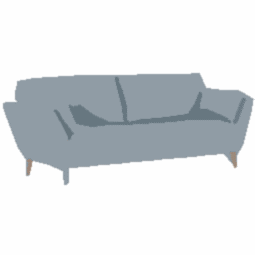 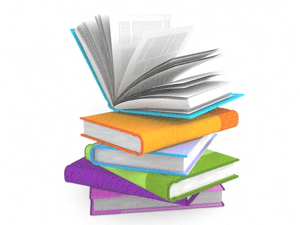 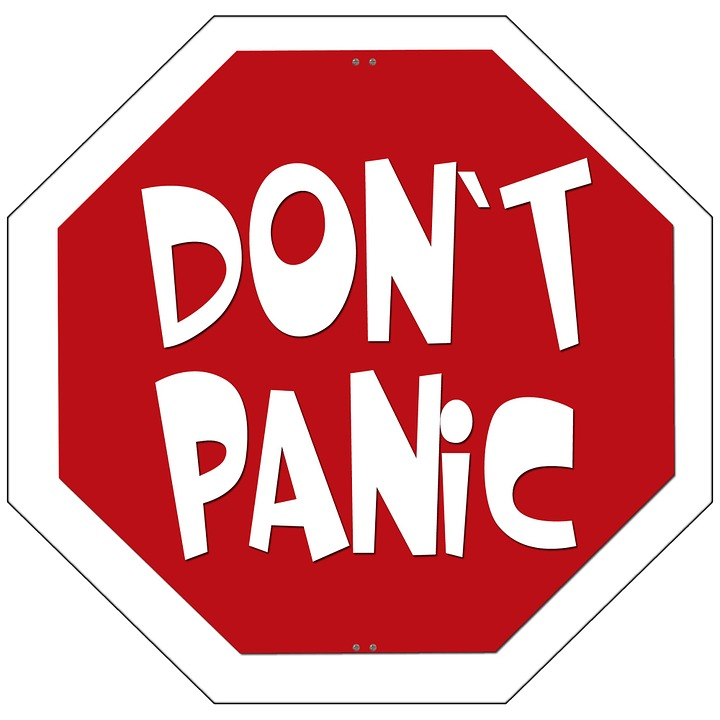 Das Komfortzonenmodell
14
Burnout-Prävention
In ganz Europa stehen Lehrkräfte und SchulleiterInnen aufgrund der hohen Komplexität der schulischen Herausforderungen, mit denen sie konfrontiert sind, unter großem Stress. Sie sind dazu angehalten, in zunehmend multikulturellen Klassenzimmern zu unterrichten, SchülerInnen mit besonderen Bedürfnissen zu integrieren und IKT zu nutzen, um noch effektiver zu unterrichten, neue Bewertungs- und Evaluationsprozesse zu verwenden und Eltern effektiv an ihren jeweiligen Schulen zu beteiligen. 
Verschiedenen Studien zufolge wird die Burnoutrate von LehrerInnen in Europa auf zwischen 25% und 35% geschätzt. Dieses psychologische Leiden zeitigt negative Auswirkungen auf die LehrerInnen selbst, auf ihre SchülerInnen und somit auf das gesamte Bildungssystem.
Das Komfortzonenmodell
15
Burnout-Prävention
Viele in unserer Datenbank gesammelte Methoden resultieren aus dem Versuch der jeweiligen Schule, bessere Arbeitsbedingungen für SchülerInnen, LehrerInnen und die Schulorganisation insgesamt zu schaffen. Hier ist für uns besonders deutlich geworden, dass, wenn man nur Verhaltensprävention betreibt, jedoch nichts an gesundheitsschädlichen Rahmenbedingungen ändert, MitarbeiterInnen sehr leicht wieder in ein risikohaftes Gesundheitsverhalten zurückkippen.
Das Komfortzonenmodell
16
Stresstest
Sind Sie eine engagierte Lehrkraft und merken Sie im Schulalltag, dass Sie an Ihre Grenzen kommen bzw. auch manchmal darüber hinausgehen?
Unser Selbstevaluierungsbogen für PädagogInnen gibt Ihnen u.a. Aufschluss über Veranlagungen, die Sie besonders empfänglich für Stress machen.
Unternehmen Sie folgende drei Schritte:
Füllen Sie den Fragebogen aus. Wie stark stimmen Sie den 25 Aussagen zu?
Werten Sie Ihre Antworten aus und finden Sie heraus, welche Überzeugungen und Ansichten Sie antreiben.
Erkennen sie Ihre persönlichen “Erlauber”, mit denen Sie zu starke Antreiber in den Griff bekommen.
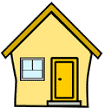 Auftrag
17
Konstruktiver Umgang mit Diversität
Gelingendes Schulmanagement bedeutet in diesem Sinn, dass sich gemeinsame Werte in der Schulkultur manifestieren und in allen Beziehungsebenen widerspiegeln:
Das Komfortzonenmodell
18
Förderung von Diversität auf verschiedenen Ebenen
Diversität als gelebte Wirklichkeit in Schulen
Förderung von Diversität auf verschiedenen Ebenen
19
Schulleitung <-> SchülerIn
Stärken Sie das Zusammengehörigkeitsgefühl, indem Sie entsprechende Anlässe schaffen (Schulveranstaltungen, Projekte, Wettbewerbe, etc.)Anerkennen Sie Andersartigkeit und Vielfalt als Ressource. Betonen Sie immer Gemeinsames und Verbindendes, anstatt Trennendes und scheinbar Unvereinbares überzubewerten.
Achten Sie bei der Zusammenstellung der Klassen darauf, dass Synergien genutzt werden können. Laden Sie schulferne Eltern durch niederschwellige Angebote dazu ein, sich aktiv am Schulgeschehen zu beteiligen.
Nützen Sie die Chance, den Umgang mit Unterschiedlichkeit als Besonderheit Ihrer Schule hervorzuheben.
Förderung von Diversität auf verschiedenen Ebenen
20
Binden Sie Eltern und Verwandte in den Schulalltag ein
Organisieren Sie eine Veranstaltung oder verwenden Sie eine Unterrichtsmethode, die Eltern und Verwandte der SchülerInnen aktiv am Schullalltag teilhaben lässt.
Sie können hierzu die folgende Methode aus unserer Methoden Datenbank verwenden:
Meine Familie hat Geschichte – Interviews und Ausstellung von SchülerInnenarbeiten
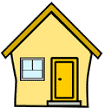 Projektarbeit
21
Teilhabe von SchülerInnen an Schulentwicklung
Machen Sie sich mit der folgenden Methode in unserer Methoden-Datenbank vertraut:
SchülerInnenparlament – Wie man ein SchülerInnenparlament gründet und abhält
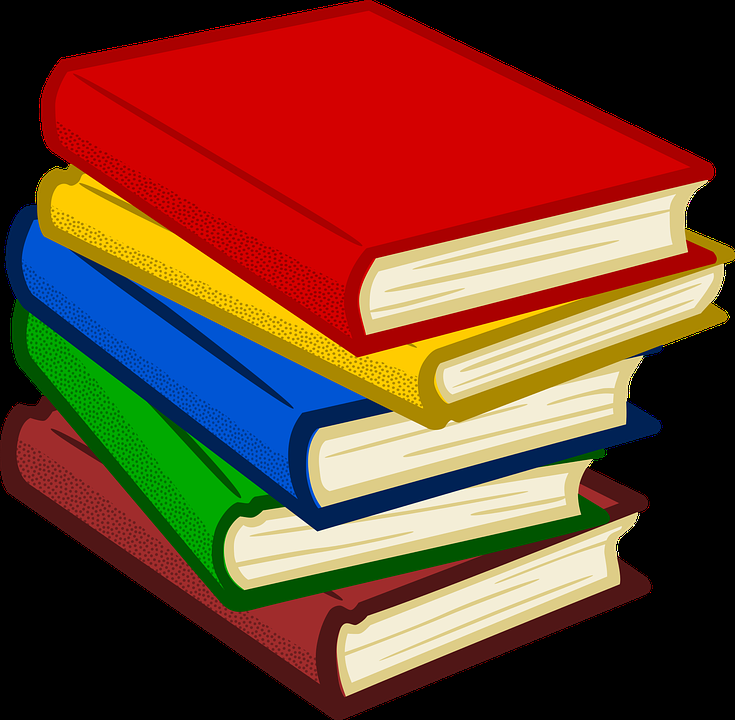 Selbststudium
22
Schulleitung <-> LehrerIn
Stärken Sie Ihr Team, indem Sie die einzelnen LehrerInnenpersönlichkeiten fördern (Personalentwicklung). Geben Sie Ihrem Team das Gefühl, dass Sie darauf vertrauen, dass alle ihr Bestes geben und dass Sie hinter ihnen stehen. Unterstützen Sie heterogene LehrerInnenteams, um der Heterogenität im Klassenzimmer gerecht zu werden. 
Fördern Sie die Teilnahme an EU-Bildungsprojekten. 
Nutzen Sie das Komfortzonenmodell, um Vielfalt als Chance, voneinander zu lernen, zu thematisieren.
Regen Sie Ihre MitarbeiterInnen dazu an, an interkulturellen Fortbildungsmaßnahmen teilzunehmen.
Förderung von Diversität auf verschiedenen Ebenen
23
Vertiefen Sie Ihr Wissen über das Komfortzonenmodell
Machen Sie sich mit der detaillierten Beschreibung des Komfortzonenmodells in unserem Handbuch für Schulen vertraut. Das zugehörige Kapitel finden Sie auf Seite 95 bis 113.
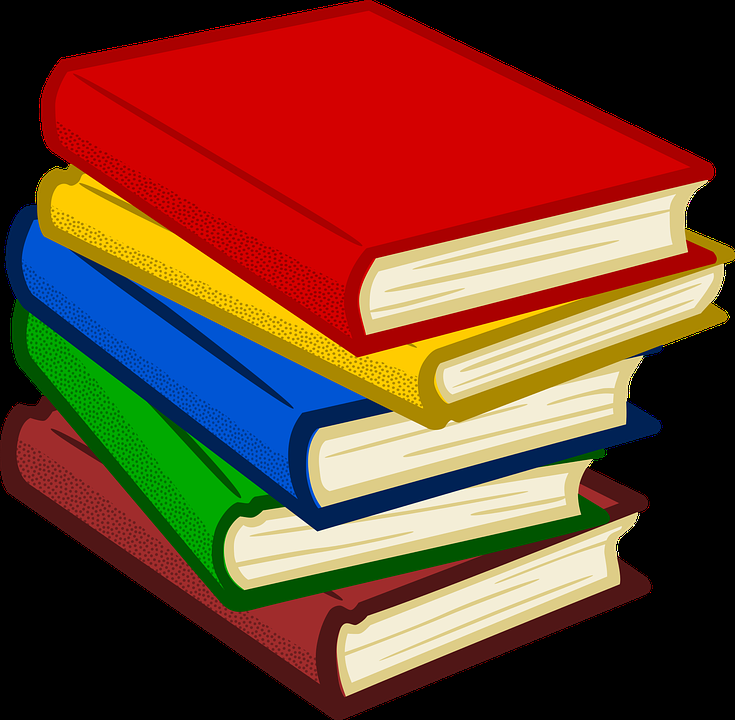 Selbststudium
24
Legen Sie Termine für Einzelgespräche fest
Planen Sie mindestens zwei bis drei Einzelgespräche, um mit einem Mitarbeiter/einer MitarbeiterIn das Komfortzonenmodell zu besprechen. Fragen Sie auch, in welcher Zone er/sie glaubt sich zur Zeit zu befinden (Coaching).
Bitten Sie Ihren Mitarbeiter/Ihre Mitarbeiterin den Stresstest als Vorbereitung auf das Gespräch auszufüllen. Dadurch kann er/sie sein/ihr persönliches Stresslevel bereits vor dem Gespräch reflektieren und dieses schließlich während des Gesprächs besser diskutieren.
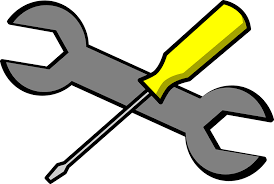 Projektarbeit
25
LehrerIn <-> LehrerIn
Nutzen Sie das Team Ihrer KollegInnen als Ressource, um zu reflektieren und um sich Feedback und Anregungen in der Arbeit mit SchülerInnen aus anderen Kulturen zu holen (Feedbackkultur, Intervision, Hospitation). 
Machen Sie sich Ihren eigenen kulturellen Hintergrund bewusst und interessieren Sie sich für die Lebenswelten Ihrer KollegInnen.
Stärken Sie sich gegenseitig im Team, indem Sie sich gezielt untereinander austauschen – auch oder gerade mit Andersdenkenden - und anerkennen Sie Andersartigkeit als Bereicherung und Gelegenheit, voneinander zu lernen (Komfortzonenmodell).
Förderung von Diversität auf verschiedenen Ebenen
26
Anwendung der Intervisions-Methode: Lektionen aus der face-to-face Seminareinheit
Diskutieren Sie mit KollegInnen und/oder Peers Ihre Erfahrungen mit der Intervisions-Methode!
Wenn notwendig, können Sie Veränderungen an der Methode vornehmen und diese danach erneut anwenden.
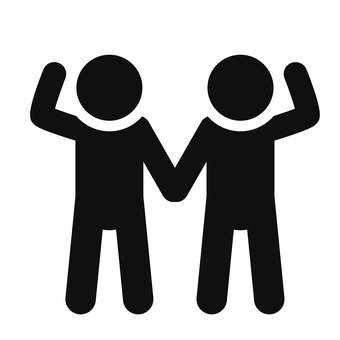 Peer-Learning
27
LehrerIn <-> SchülerIn
Behalten Sie stets die Gruppendynamik im Klassenzimmer im Auge und reagieren Sie rasch auf erste Anzeichen von Mobbing.
Nutzen Sie Methodenvielfalt, um jene SchülerInnen zu stärken und ihnen Bedeutung innerhalb des Klassenverbandes zu geben, die im Gruppenprozess sonst eher außen bleiben würden.
Reflektieren Sie regelmäßig Ihre eigenen Werte und Bewertungen.
Seien Sie sich Ihrer Vorbildwirkung bewusst und fungieren Sie als Rollenmodell für positiven Umgang mit Diversität.
Förderung von Diversität auf verschiedenen Ebenen
28
Werden Sie mit individualisiertem Unterricht vertraut!
Machen Sie sich mit den Strategien und Methoden für individualisiertes Lehren in unserem Handbuch für Schulen vertraut. Diese finden Sie im Kapitel zwischen Seite 74 und 85.

Sie können außerdem unsere Methoden-Datenbank konsultieren und dort Beschreibungen von individualiserten Methoden finden:
Champions League und Trainingscamp für Klassenvereinbarungen
Potentialfokussierte Pädagogik
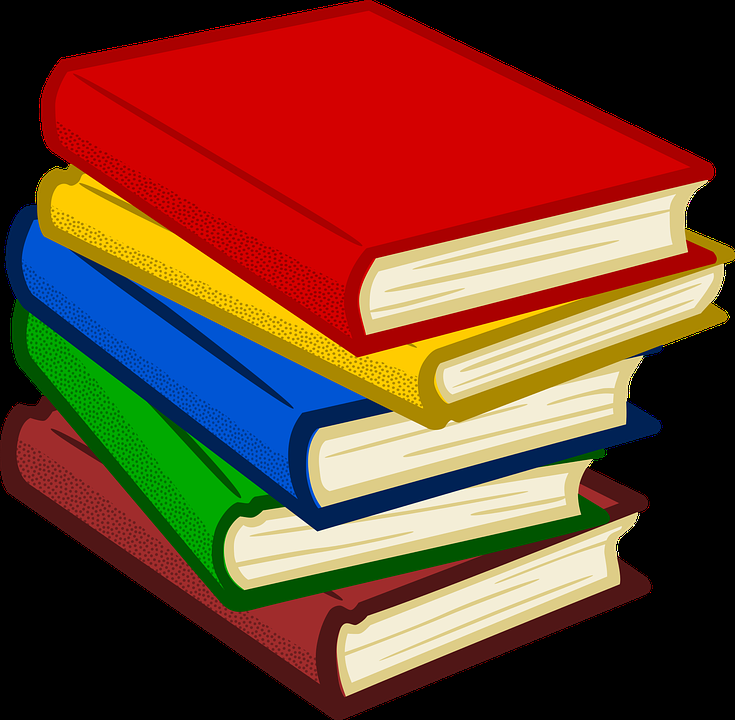 Selbststudium
29
SchülerIn <-> SchülerIn
Fördern Sie eine positive Konfliktkultur, indem Sie klare Regeln und Konsequenzen festlegen.
Nutzen Sie Konflikte in der Klasse, um gemeinsam daraus zu lernen und einen positiven Umgang mit unterschiedlichen Interessen und Strategien zur Bedürfnisbefriedigung zu entwickeln. 
Bringen Sie interkulturelle Konflikte weg von der persönlichen Ebene und betonen Sie gemeinsame Werte und Bedürfnisse. 
Organisieren Sie internationale SchülerInnenaustausch- Projekte.
Förderung von Diversität auf verschiedenen Ebenen
30
Partner-Arbeit mit SchülerInnen
Wenden Sie eine der folgenden zwei Methoden an in ihrem Unterricht an: 
Lerntempo-Duet – Lernen in wechselnden Paaren
Bierdeckelmassage
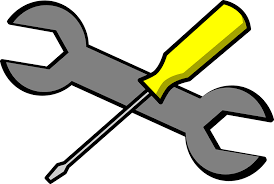 Projektarbeit
31